使用者代表
使用者：提升素质 文明出行
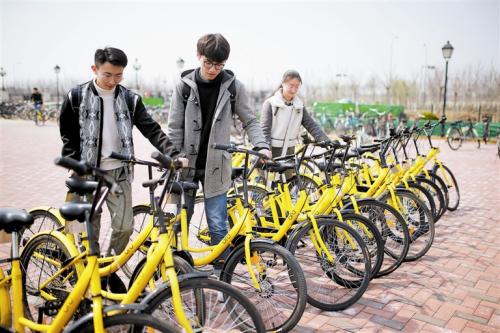 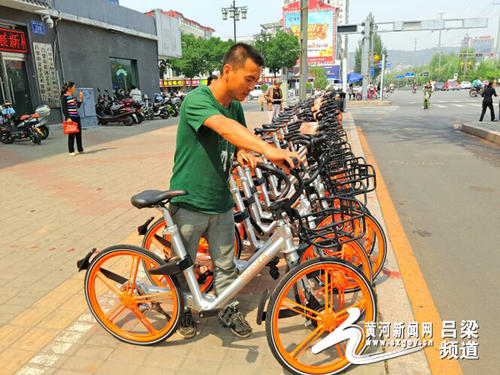